Сложение и вычитание двузначных чисел в столбик
2 класс
Введение нового знания.
Выполнила работу учитель начальных классов МОАУ гимназии № 8 г. Райчихинска Амурской области ОСТОЛОШ   ОЛЬГА  НИКОЛАЕВНА
Катюша заболела…
Катюша заболела
Сосчитай по цепочке:
10
5
+ 4
30
+ 8
+ 6
- 7
9
2
+ 4
20
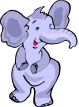 16
+ 3
+ 7
27
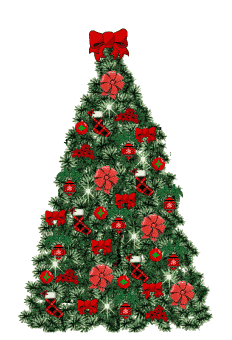 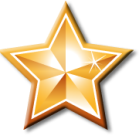 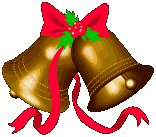 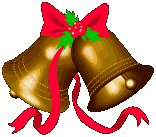 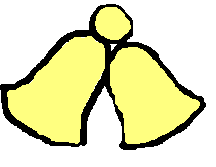 16
6
10
19
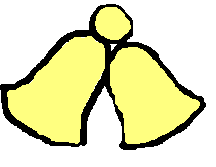 10
9
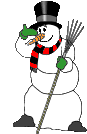 13
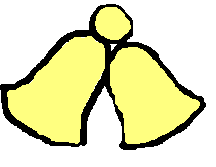 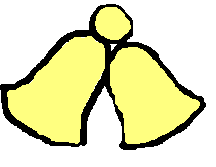 11
3
10
10
1
17
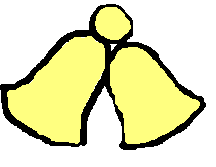 15
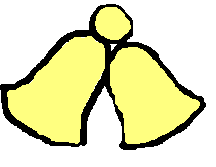 10
7
10
5
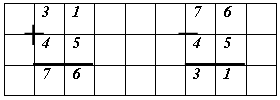 Учимся складывать в столбик
Записываю…
 Складываю единицы…
Записываю под единицами….
Складываю десятки….
Записываю под десятками….
Читаю ответ…..
Учимся вычитать в столбик
Записываю…
 Вычитаю  единицы…
Записываю под единицами….
Вычитаю  десятки….
Записываю под десятками….
Читаю ответ…..
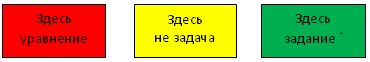 Расписание уроков:русский языкматематикатруд
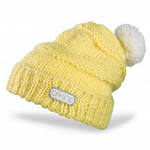 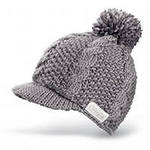 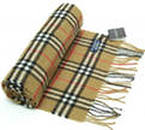 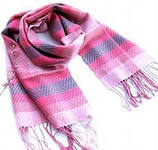 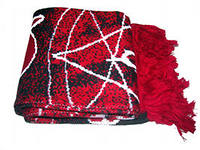 ЗНАЮ
Я
ЗАПОМНИЛ
СМОГ